Automated Honey Extractor
Group 3
Brandon Parmeter
Dmytro Boichev
Kira Farney
Petr Boychev
Motivation
Beekeeping equipment, honey extractors in particular are very expensive.
Current lower-end beekeeping machinery (under $1500) is severely lacking in terms of performance.
The honey extraction process is too time consuming compared to other beekeeping duties.
Current Extractor Used
Goals and Objectives
Design and build a high performance automated  honey extractor.
Extract honey with minimal  input from the user.
Optimize and decrease time consumption of the honey extraction process.
Achieve the previous goal in under $1000.
Specifications
Mechanical Characteristics
The frame holder is currently 31’’ tall and 16’’ in radius. 

The honey extractor is 
     estimated to be 40’’
     tall and 36’’ wide.
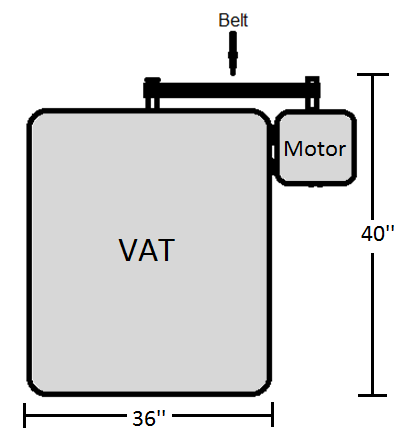 Frame Holder
Block Diagram
Heating System
Heating System
The heating system will speed up the extraction process by decreasing honey viscosity.
Heating Element
Nichrome Wire
Gauge 14 (0.064 inch diameter)
Can be heated up to 900 oC
Resistivity of 0.165 ohms/ft
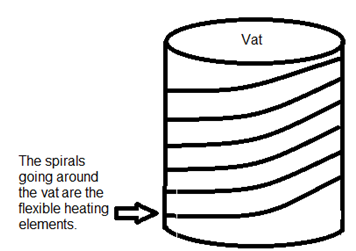 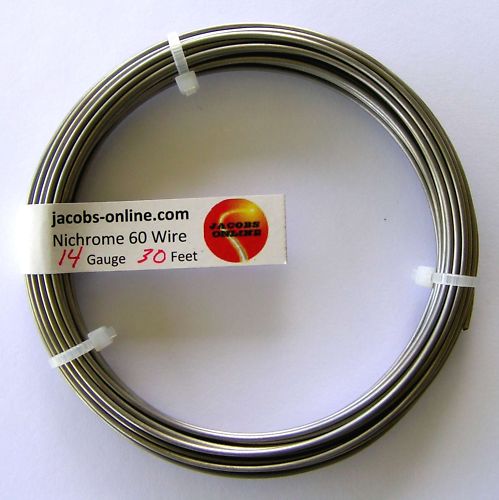 Sensors
Temperature Sensor
An infrared temperature sensor will provide feedback information to the heating system.
The sensor provides a convenient way to measure the temperature inside of the vat with spinning components.

MLX90614 
Temp range: -40°C ~ 125°C
Voltage: 4.5 V ~ 5.5 V
Accuracy: ±1°C
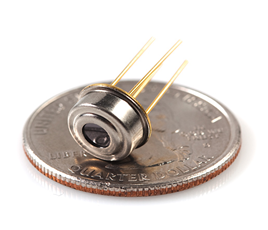 Humidity Sensor
Water content of the honey is affected by the humidity level during extraction.
High water content negatively affects the quality of the honey (leads to fermentation).

HCH-1000-002
Humidity Range: 0 ~ 100% RH
Operating Temp: -40°C ~ 120°C
Accuracy: ± 2% RH
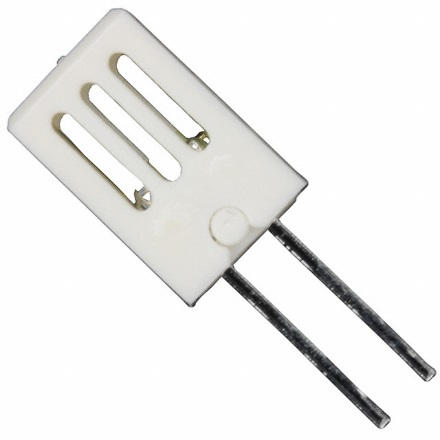 Motor Controller
Motor Controller
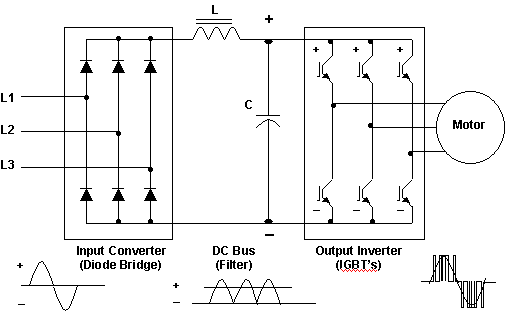 Required motor output: ¼ HP
AC motor used for availability of electrical power
Variable Frequency drive to slowly bring frame holder to extraction speed
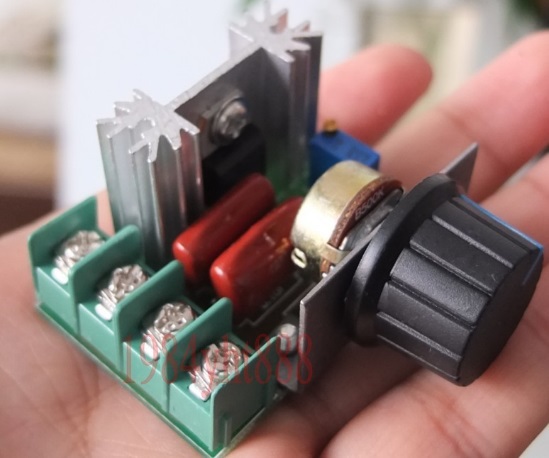 Human Interface Device
Human Interface Device
2 x 8 segment outdoor LCD display
Read sensor data
Other feedback from MCU
Weatherproof Buttons and switches
Used to turn on and off device 
Selects various operating modes
Select what is displayed on LCD
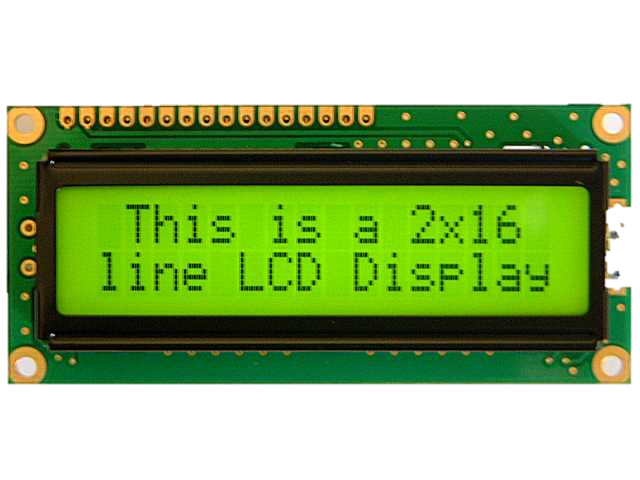 Remote Control with Android
Purpose:
control remotely 
monitor temperature and humidity
Android development 
The lowest version of Android 2.2 (SDK 8)
The target SDK for which we will be developing is Android 4.3
Remote Control with Android (cont.)
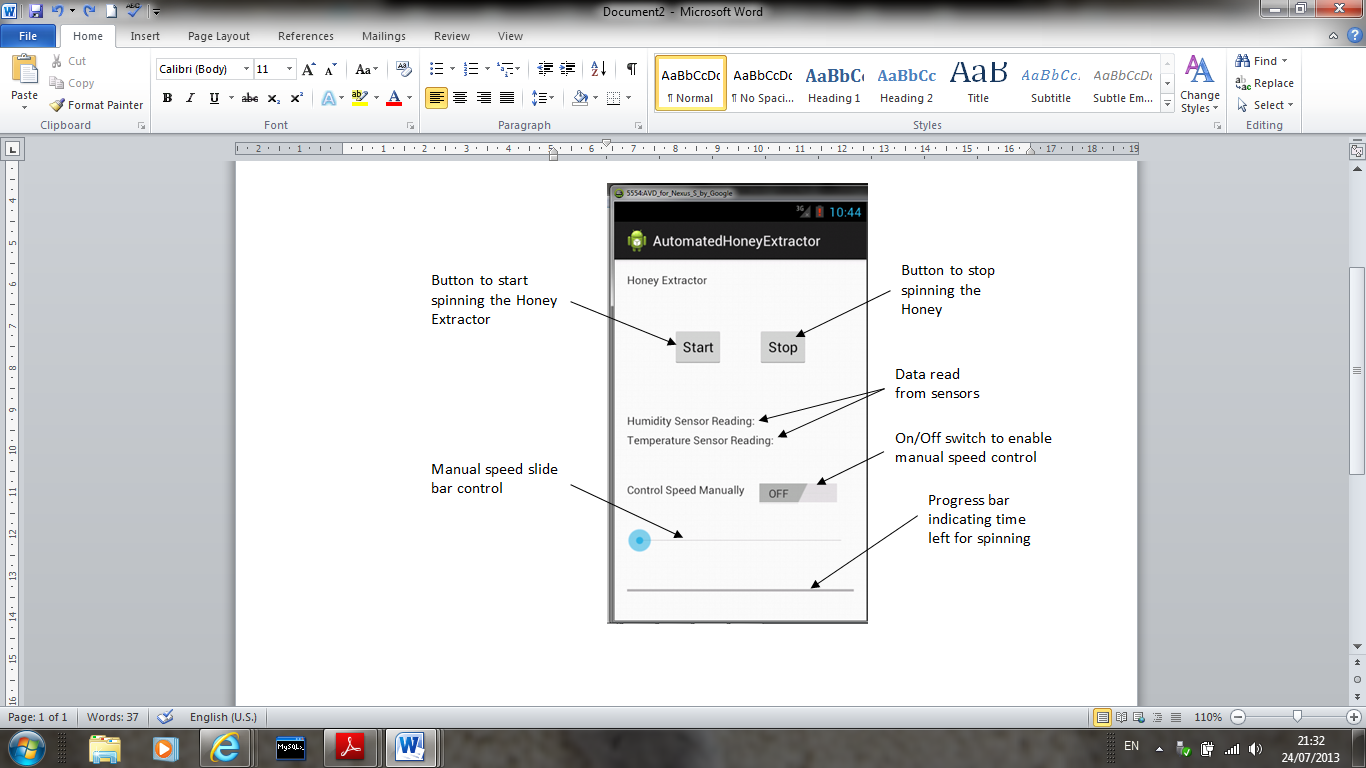 Remote Control with Android (cont.)
Bluetooth RN42 EK module
Size 44.5 x 23.0 x 5.0 mm
Operating range is up to 20 m
Frequency 2,402 ~ 2,480 MHz
Connects directly to a PC via a standard USB interface or to embedded processors through the TTL UART interface
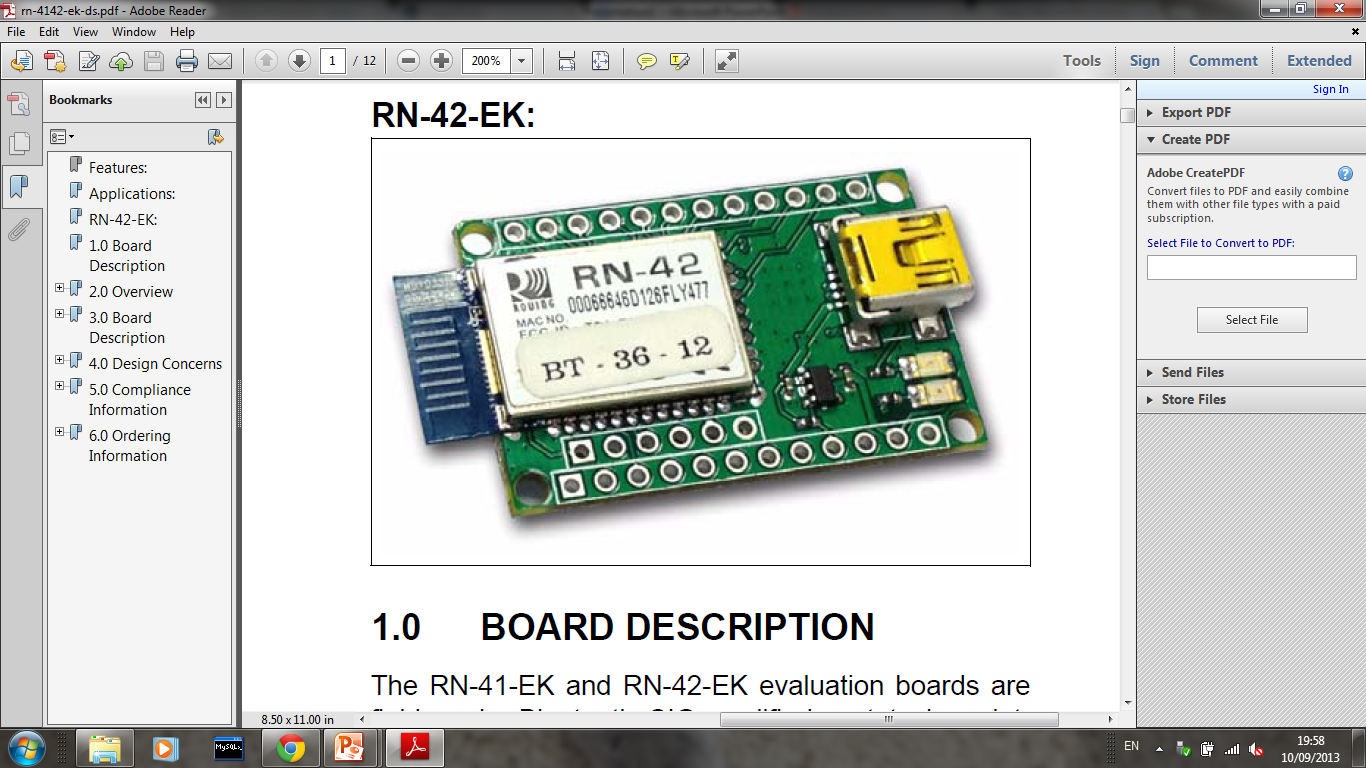 Remote Control with Android (cont.)
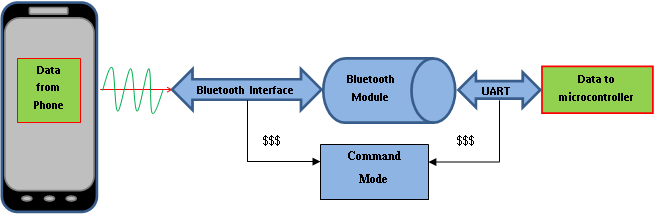 Microcontroller
Microcontroller
PSoC 3
Delta Sig ADC
8-bit 8Msps DAC
Integrated LCD Driver
62 GPIO Pins
1.5 – 5.5 V operating range
Cheap $4.33
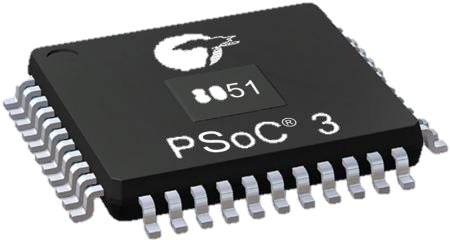 Power Supply
Power Supply
Standard Wall Outlet 120V @60 Hertz
Administrative Content
Work Distribution
Budget
Progress
Current Issues
Mechanical parts are too heavy, trying to decrease weight.
Expecting more challenges to occur as we continue prototyping.
Questions?